теремок
Когда без присмотра оставлена печь,Один уголек целый дом может сжечь!
Спички не тронь -В спичках - огонь!
Возле дома и сарая
Разжигать костер не  
                                  смей
Может быть беда  
                           большая
Для построек и людей!
При пожаре звонить 01
Костер вы бросили в лесу – И вот несчастье на носу.
Пожарный щит
Огнетушители
Конец – делу венец,
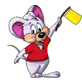 А кто слушал – молодец!